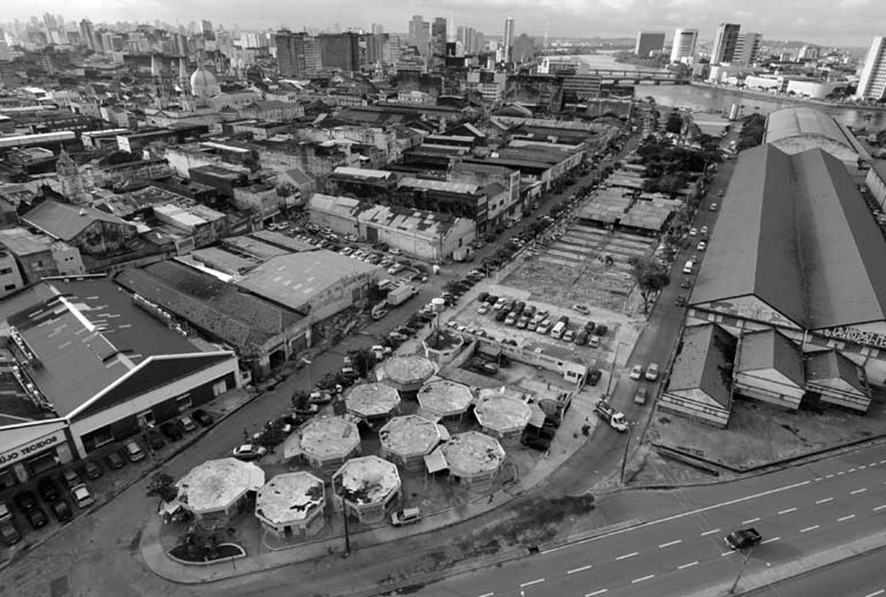 SEDUL
RECIFE
PARCERIAS
Secretaria de Desenvolvimento Urbano e Licenciamento
Concessões e PPPs
Concessão para ativação e gestão de imóveis públicos, mediante a implantação de serviços, públicos ou privados, precedidos de construção, demolição, reforma ou retrofit, visando o desenvolvimento da área central da cidade do Recife, em Pernambuco.
Atualização após Consulta Pública
Fevereiro de 2025
RECIFE
PARCERIAS
SEDUL
Secretaria de Desenvolvimento Urbano e Licenciamento
Concessões e PPPs
Contextualização da Iniciativa
Visão Geral do Projeto
Cronograma do Projeto
RECIFE
PARCERIAS
SEDUL
Secretaria de Desenvolvimento Urbano e Licenciamento
Concessões e PPPs
Contextualização da Iniciativa
Visão Geral do Projeto
Cronograma do Projeto
Contextualização da Iniciativa
SEDUL
RECIFE
PARCERIAS
Secretaria de Desenvolvimento Urbano e Licenciamento
Concessões e PPPs
Recife/PE
Com o objetivo de contribuir com o desenvolvimento e transformação da região central da cidade, a Prefeitura do Recife tem promovido avanços importantes em suas políticas públicas nesse setor. Nesse contexto, a gestão municipal iniciou, na segunda-feira 30/12/2024, a consulta pública sobre o projeto de concessão Cais em Movimento.

A iniciativa prevê a ativação, gestão e manutenção de imóveis públicos, mediante a implantação de serviços públicos ou privados, precedidos de construção, demolição ou reforma, visando transformar a área central da cidade – especificamente o bairro de São José – em um local bom para morar, trabalhar, frequentar e visitar.
Página 4 de 34
Contextualização da Iniciativa
SEDUL
RECIFE
PARCERIAS
Secretaria de Desenvolvimento Urbano e Licenciamento
Concessões e PPPs
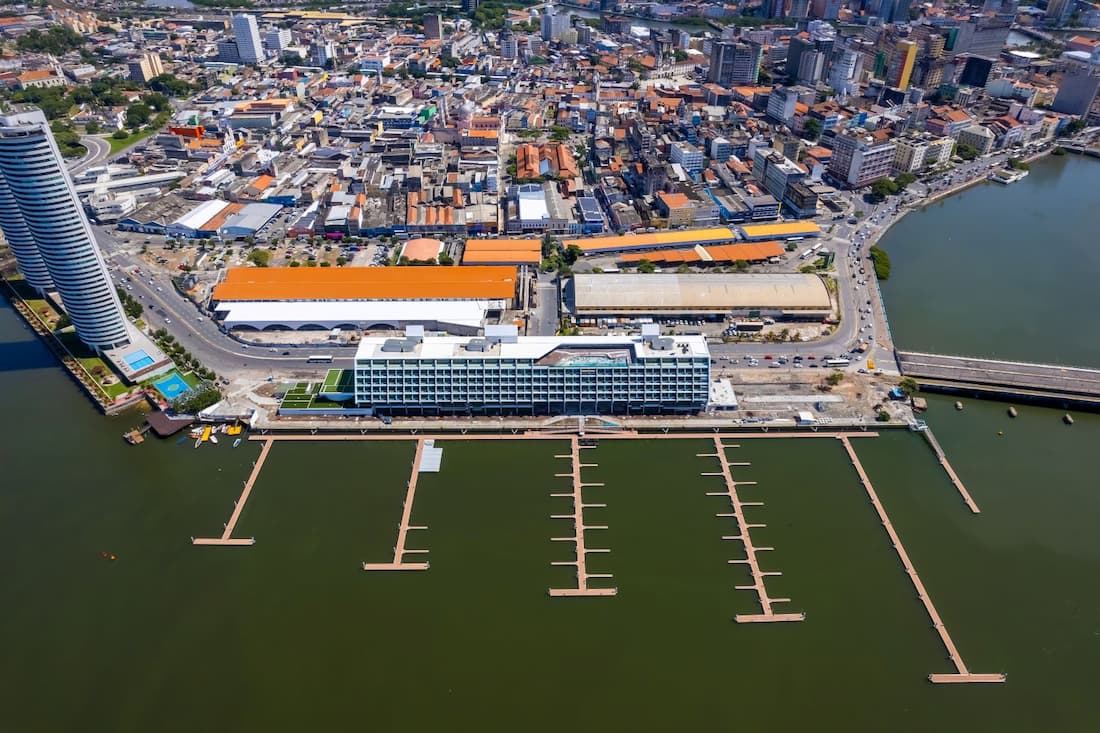 Premissas deste Projeto
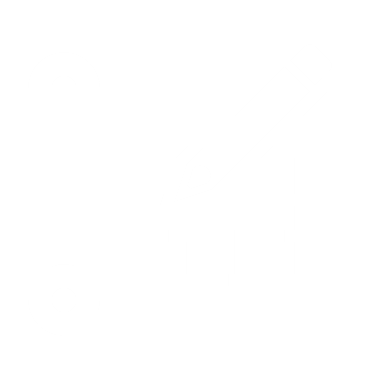 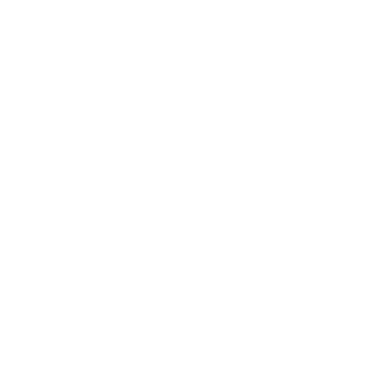 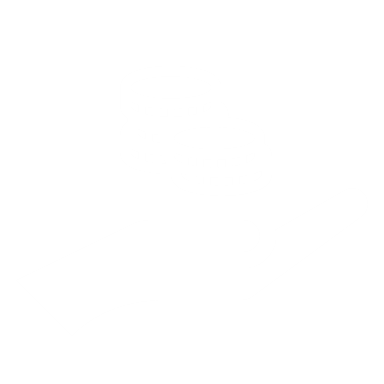 1. ESTIMULAR
o desenvolvimento urbano e econômico da região central através de empreendimentos multiuso.
3. FOMENTAR
a gestão sustentável dos ativos públicos e privados com foco na preservação dos valores históricos e culturais.
2. AMPLIAR
a qualidade da mobilidade local, otimizando a fruição pública e melhorando a acessibilidade ao território.
Página 5 de 34
RECIFE
PARCERIAS
SEDUL
Secretaria de Desenvolvimento Urbano e Licenciamento
Concessões e PPPs
Contextualização da Iniciativa
Visão Geral do Projeto
Cronograma do Projeto
Visão Geral do Projeto
SEDUL
RECIFE
PARCERIAS
Secretaria de Desenvolvimento Urbano e Licenciamento
Concessões e PPPs
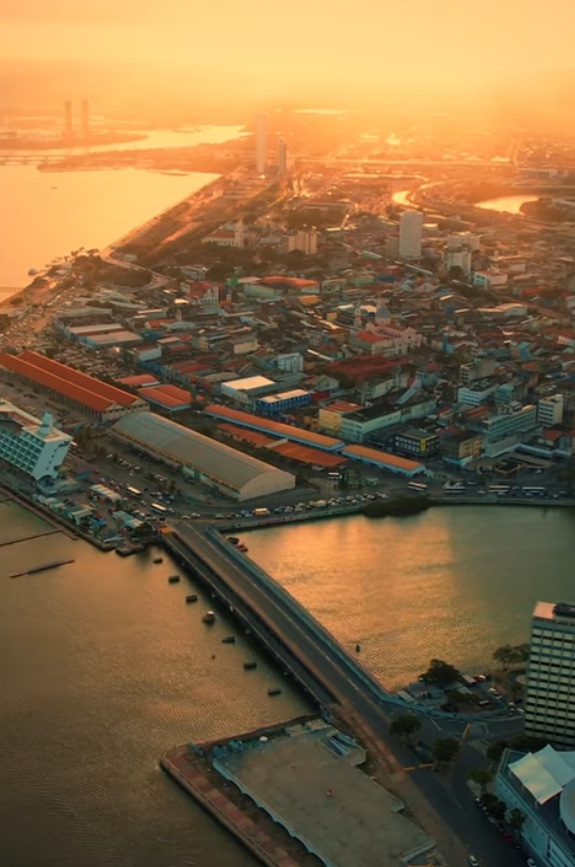 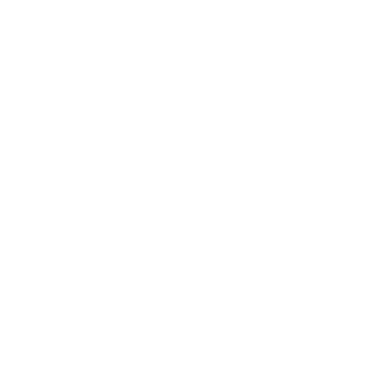 Empreendimento Multiuso
Construção de Empreendimento com vagas de estacionamento, fruição pública e térreo visitável, com espaço para serviços gastronômicos, culturais, entre outros.
Área Bruta Locável

3.138,6
m²
Área Total do Projeto 

14.490,78 
m²
Número de Vagas de Automóveis

471
Número de Vagas de Motocicletas

51
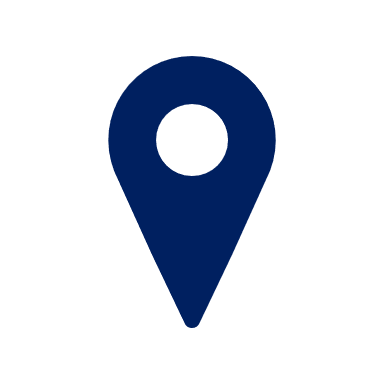 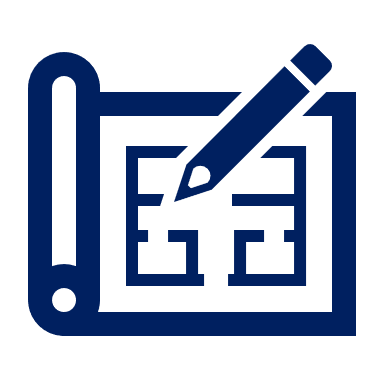 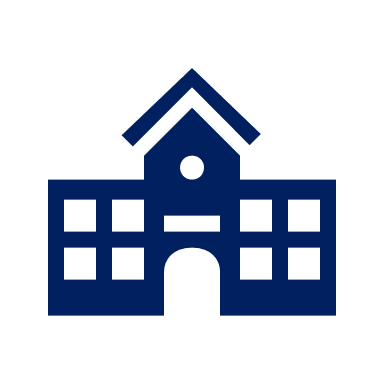 Número de Pavimentos


5
Bairro: São José
Plano Específico para o Cais de Santa Rita, Cais José Estelita e Cabanga
Próximo ao Novotel, Marina, Recife Expo Center e Mercado de São José
Página 7 de 34
Visão Geral do Projeto – Inserção Espacial
SEDUL
RECIFE
PARCERIAS
Secretaria de Desenvolvimento Urbano e Licenciamento
Concessões e PPPs
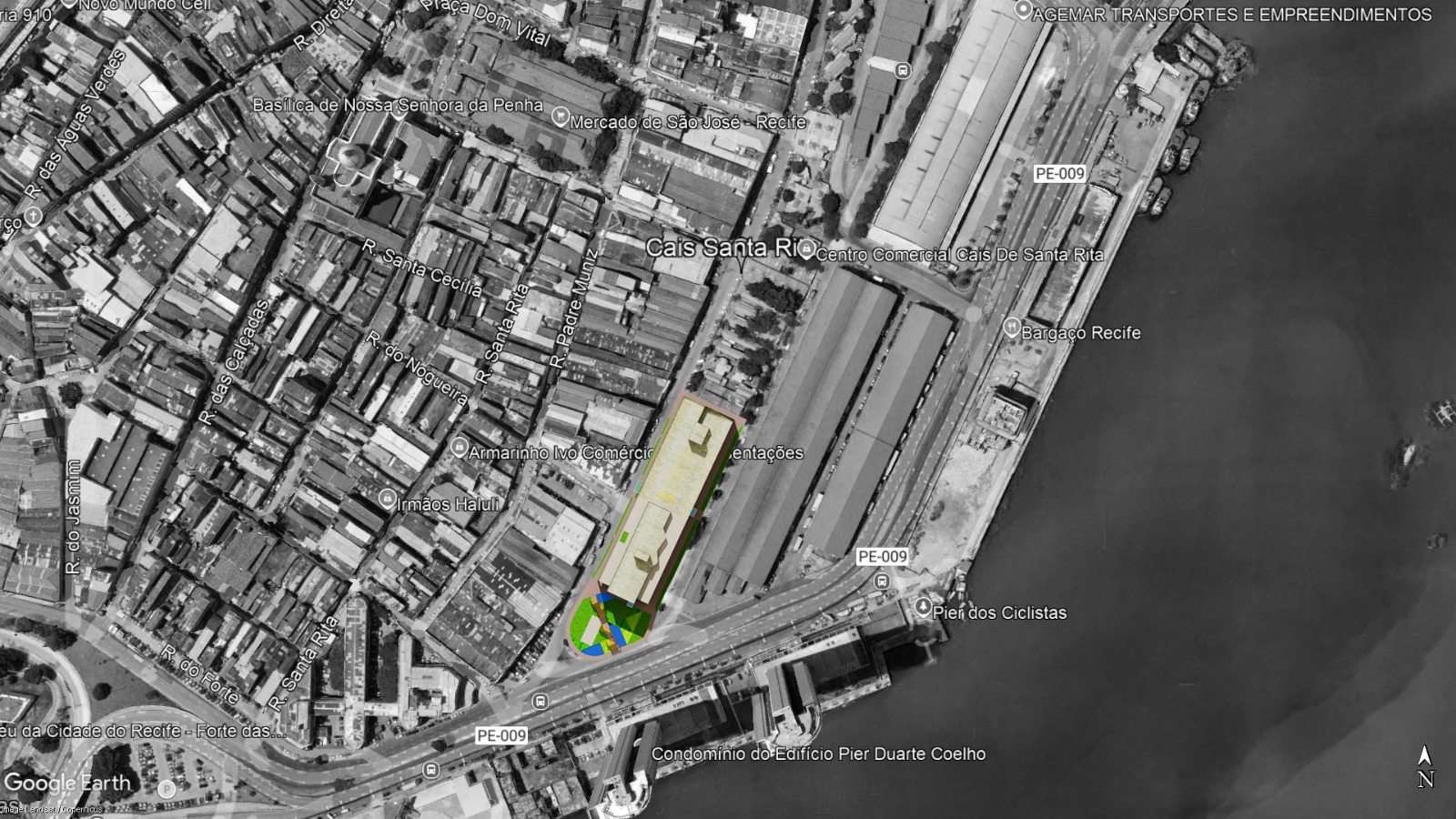 Zoneamento:
Macrozona do Ambiente Natural e Cultural – MANC;
Zona de Desenvolvimento Sustentável Centro – ZDS.

Diretrizes Aplicáveis:
Plano Diretor da Cidade do Recife
(LC n° 2/2021);
Plano específico para o Cais de Santa Rita, Cais josé Estelita e Cabanga
(Lei n° 18.138/2015) - Setor 9B.

Parâmetros Urbanísticos (Setor 9B):
Coeficiente de Utilização: 2,5
Gabarito Máximo (m): 36;
Taxa de Solo Natural (%): 25
Afastamentos: Nulos
Área do Terreno: 4.689,57m²
Potencial construtivo: 11.723,93m² de área privativa (obtido através do coeficiente de utilização de 2,5)
Área total de construção: 17.585,90m² (potencial construtivo + 50% de área comum)
Taxa de solo natural (mínimo): 1.172,39m² (25%)
Taxa de solo natural (apresentado): 1.305,94m² (32%)
Gabarito (máximo): 36m
Gabarito (apresentado): 17,50m
Afastamentos*: 3,85m.
*Para aumento do passeio público
Página 8 de 34
Visão Geral do Projeto - Térreo
SEDUL
RECIFE
PARCERIAS
Secretaria de Desenvolvimento Urbano e Licenciamento
Concessões e PPPs
Área Bruta Locável

1.367,48
m²
Área de 
Galeria

442,86 
m²
Área Total
Térreo

3.371,33 
m²
Número de Vagas de Automóveis

0
Número de Vagas de Motocicletas

0
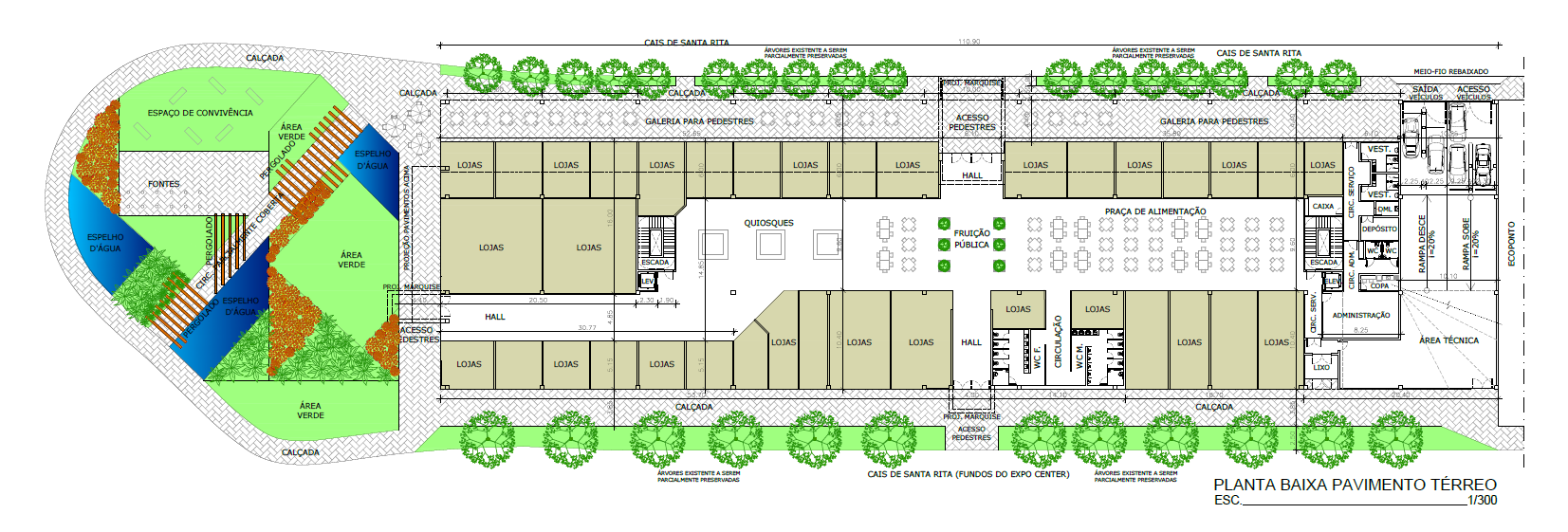 Página 9 de 34
Visão Geral do Projeto - Piso Tipo
SEDUL
RECIFE
PARCERIAS
Secretaria de Desenvolvimento Urbano e Licenciamento
Concessões e PPPs
Por Pavimento
Por Pavimento
Por Pavimento
Área Bruta Locável

63,96
m²
Número de Vagas de Automóveis

135
Número de Vagas de Motocicletas

17
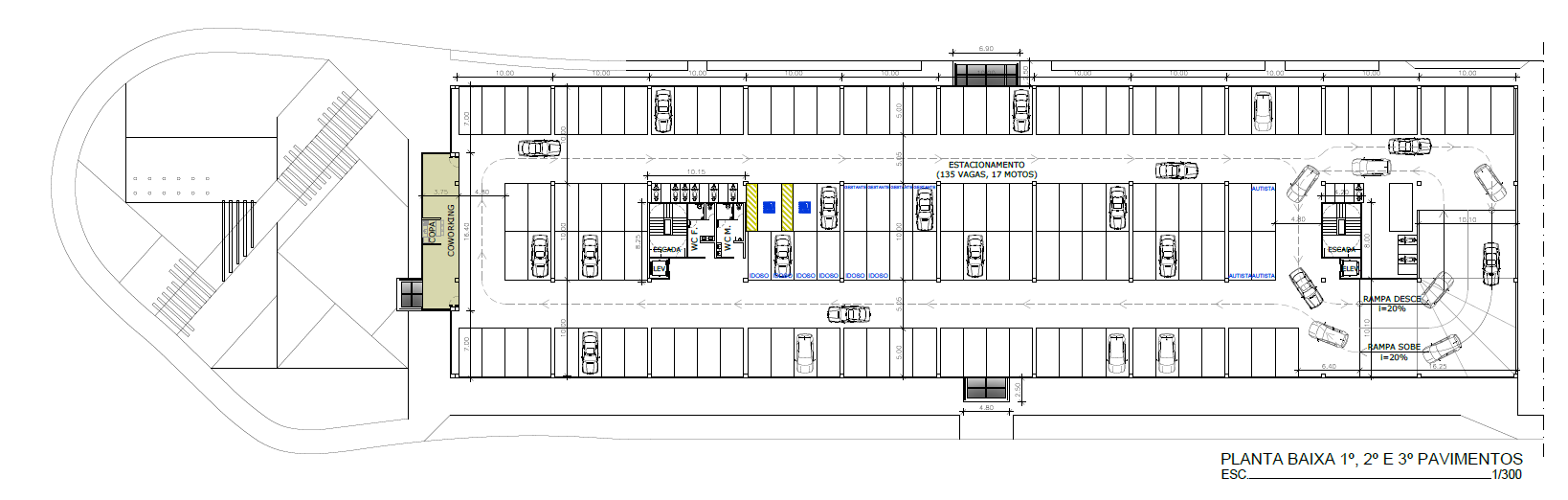 Área de 
Galeria

0 
m²
Área Total
Piso Tipo 

3.420,56 
m²
Página 10 de 34
Visão Geral do Projeto - Rooftop
SEDUL
RECIFE
PARCERIAS
Secretaria de Desenvolvimento Urbano e Licenciamento
Concessões e PPPs
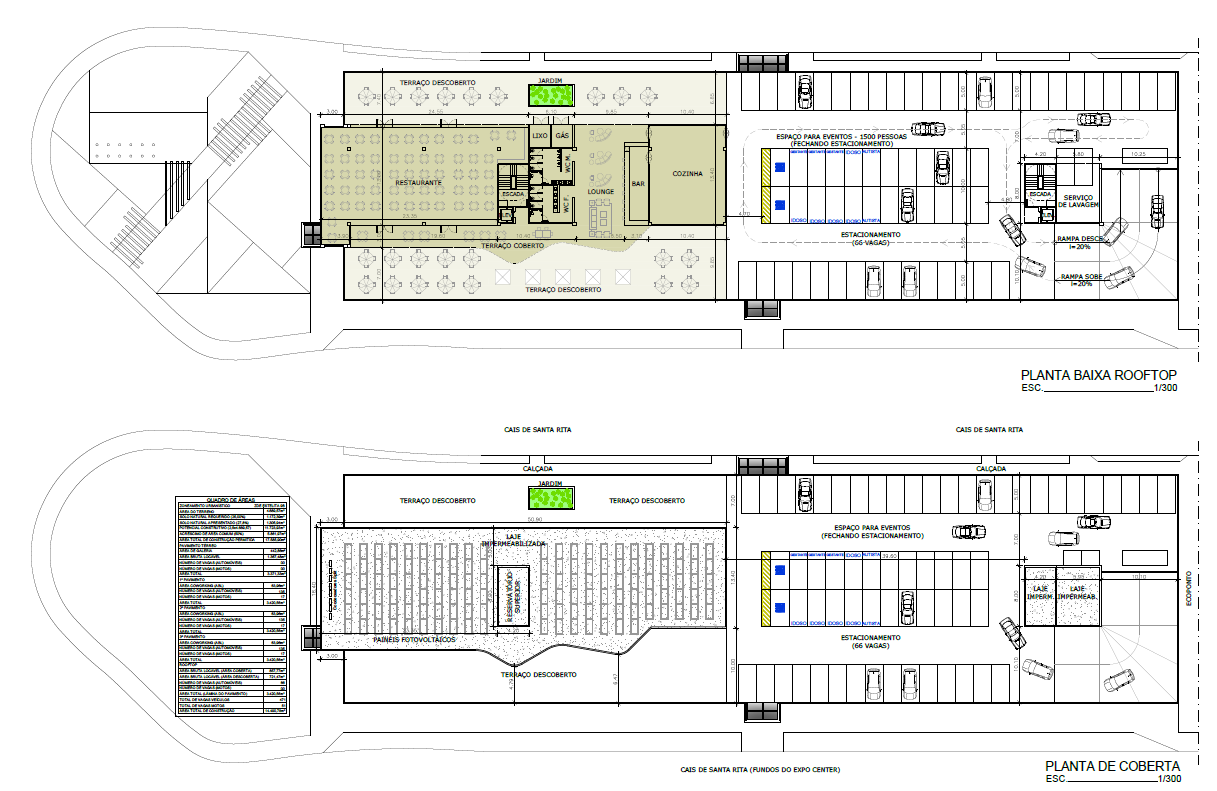 Área Bruta Locável (Descoberta)

721,47 m²
Área Bruta Locável (Coberta)

857,77 m²
Área Total Rooftop 

3.420,56 m²
Número de Vagas de Automóveis

66
Número de Vagas de Motocicletas

0
Página 11 de 34
Visão Geral do Projeto – Corte Transversal
SEDUL
RECIFE
PARCERIAS
Secretaria de Desenvolvimento Urbano e Licenciamento
Concessões e PPPs
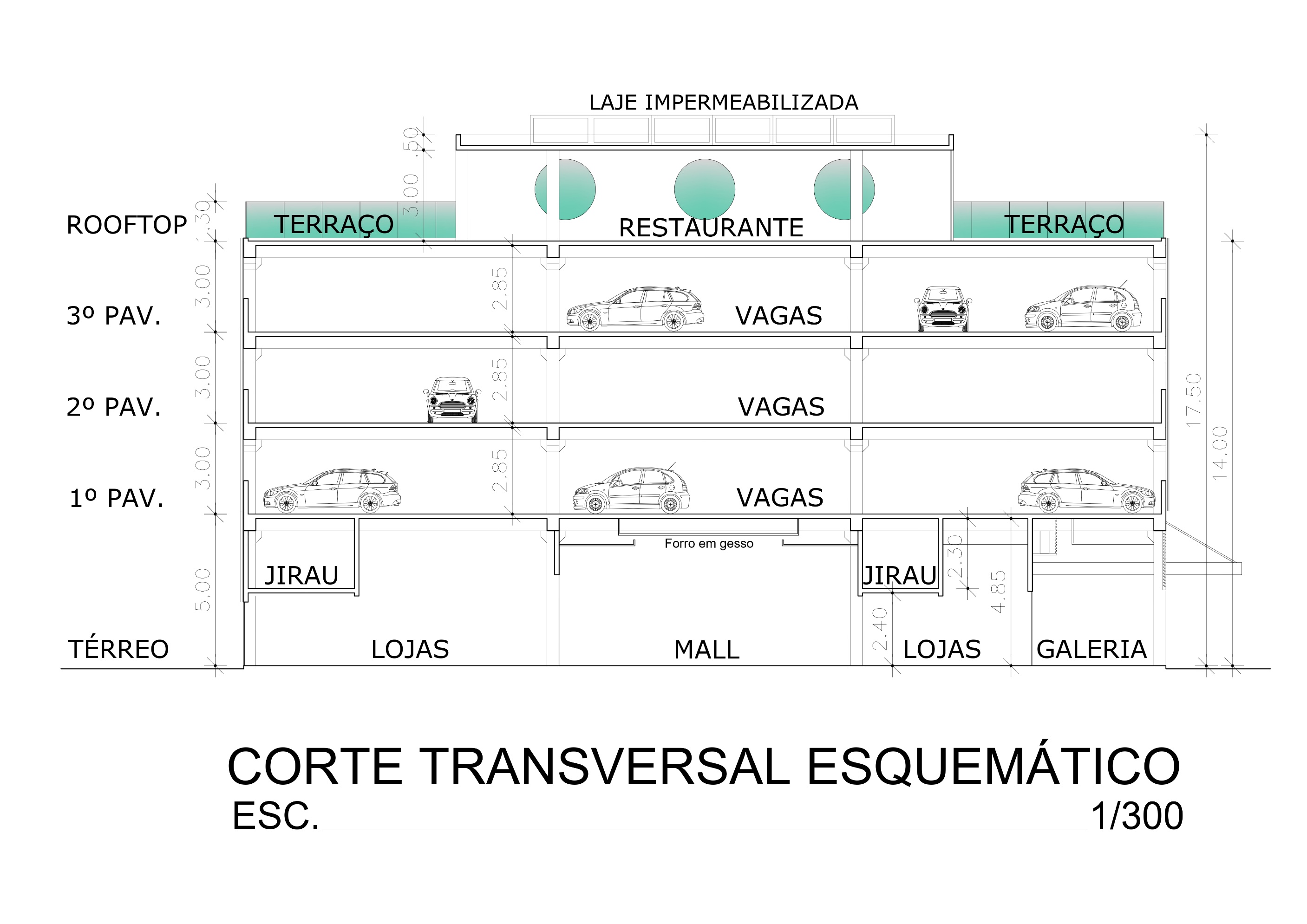 Gabarito
Máximo

17,50 m
Gabarito
Platibanda

15,30 m
Gabarito
Laje Superior

14 m
Recuo médio do Restaurante para Platibanda

7 m
Página 12 de 34
Visão Geral do Projeto – Corte Longitudinal
SEDUL
RECIFE
PARCERIAS
Secretaria de Desenvolvimento Urbano e Licenciamento
Concessões e PPPs
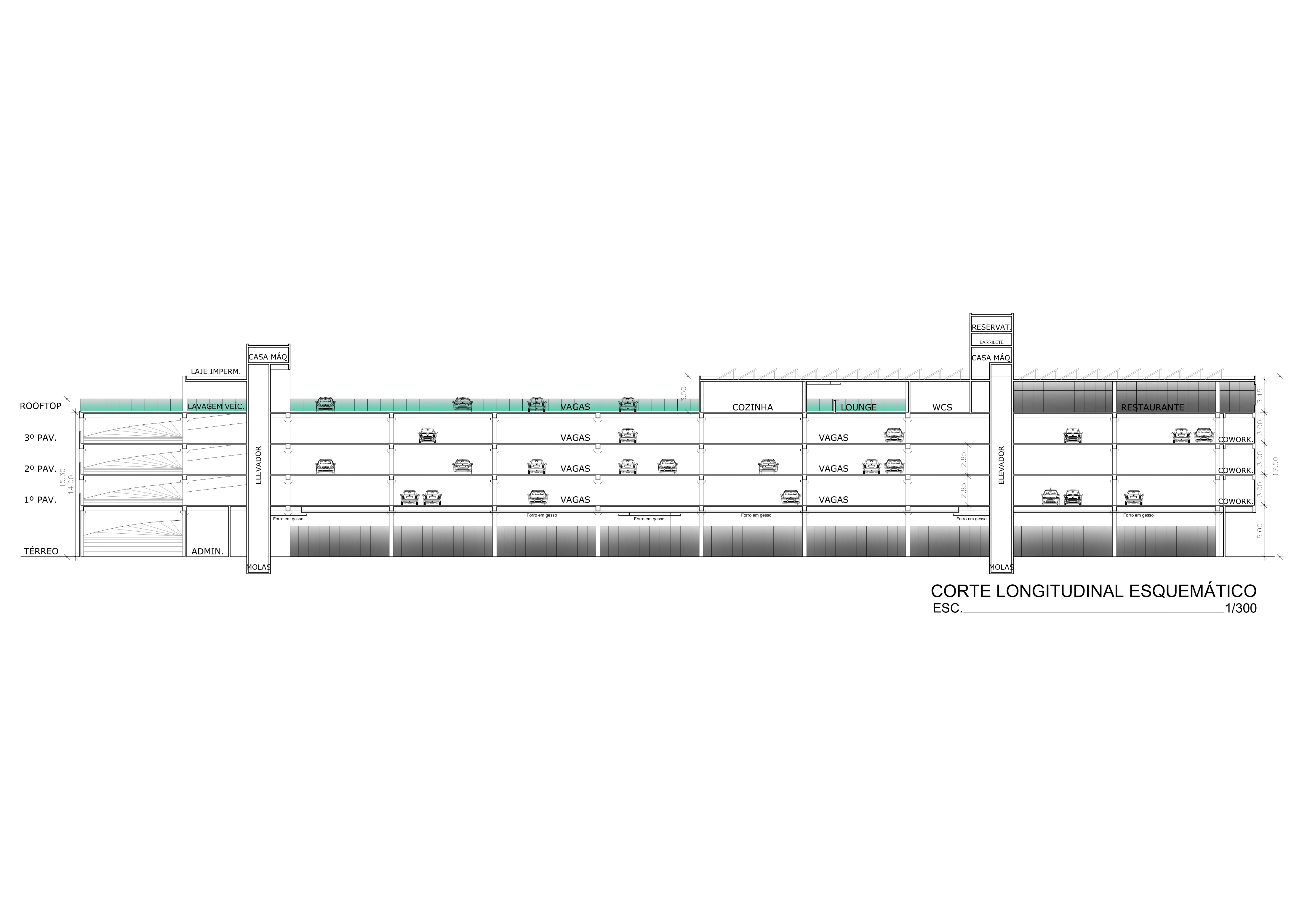 Gabarito
Máximo

17,50 m
Gabarito
Platibanda

15,30 m
Gabarito
Laje Superior

14 m
Recuo médio do Restaurante para Platibanda

7 m
Página 13 de 34
Visão Geral do Projeto – Modelagem 3D
SEDUL
RECIFE
PARCERIAS
Secretaria de Desenvolvimento Urbano e Licenciamento
Concessões e PPPs
Fachadas sudoeste e noroeste.
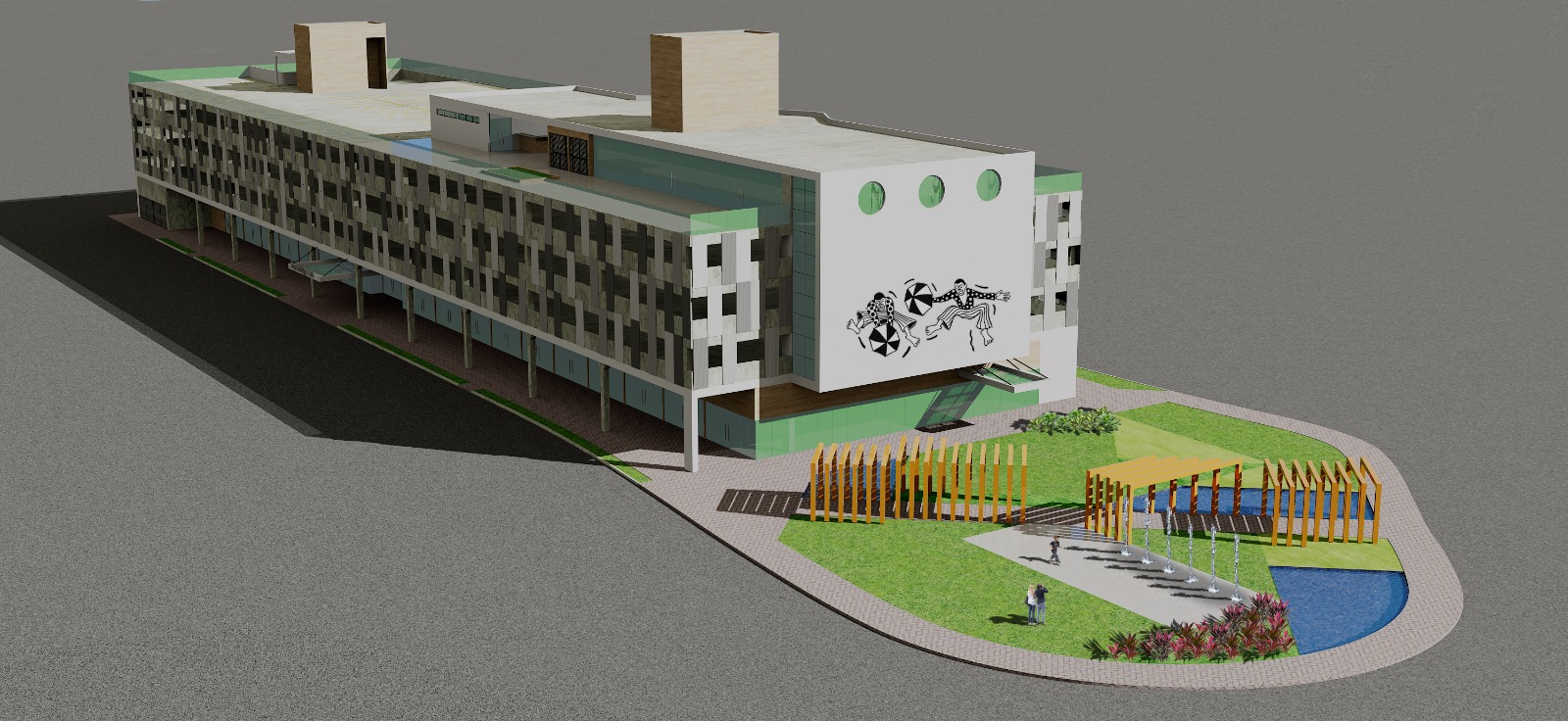 Página 14 de 34
Visão Geral do Projeto – Modelagem 3D
SEDUL
RECIFE
PARCERIAS
Secretaria de Desenvolvimento Urbano e Licenciamento
Concessões e PPPs
Fachadas sudoeste e sudeste.
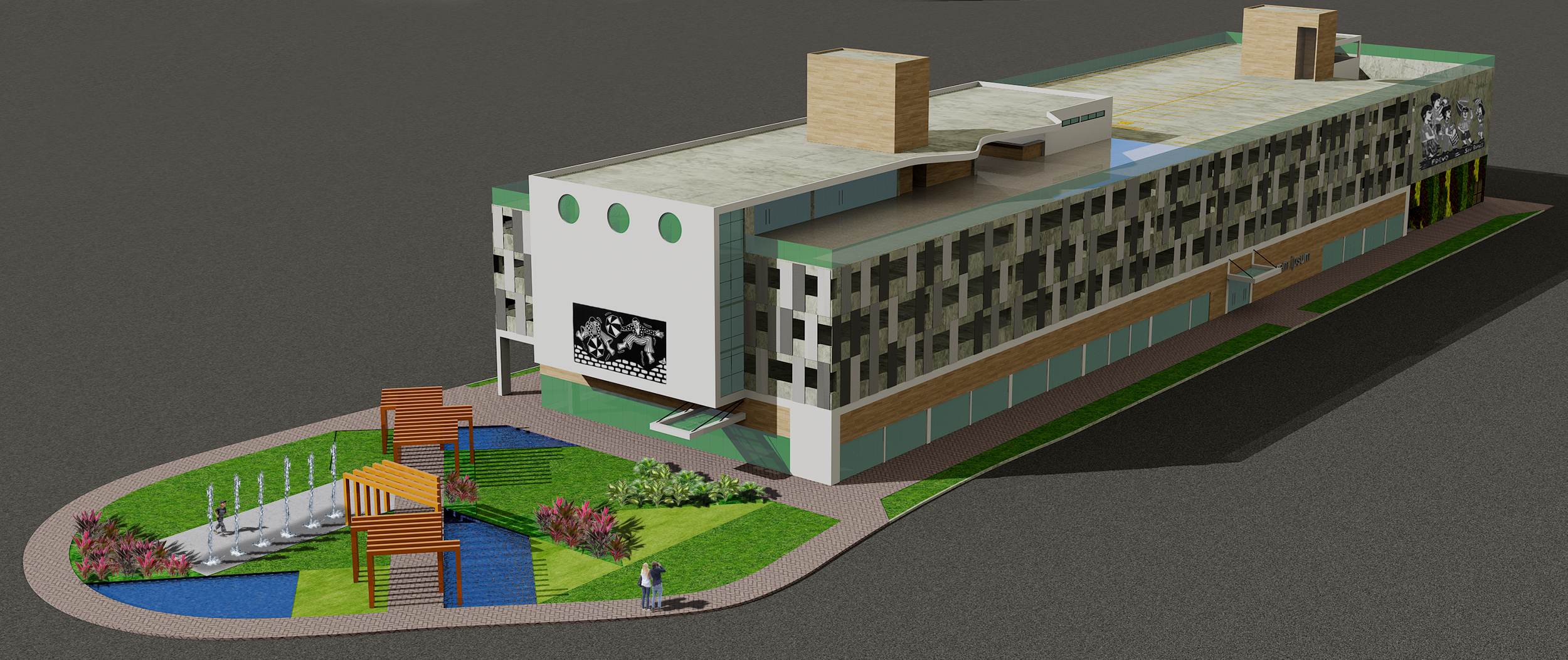 Página 15 de 34
Visão Geral do Projeto – Modelagem 3D
SEDUL
RECIFE
PARCERIAS
Secretaria de Desenvolvimento Urbano e Licenciamento
Concessões e PPPs
Fachadas nordeste e sudeste.
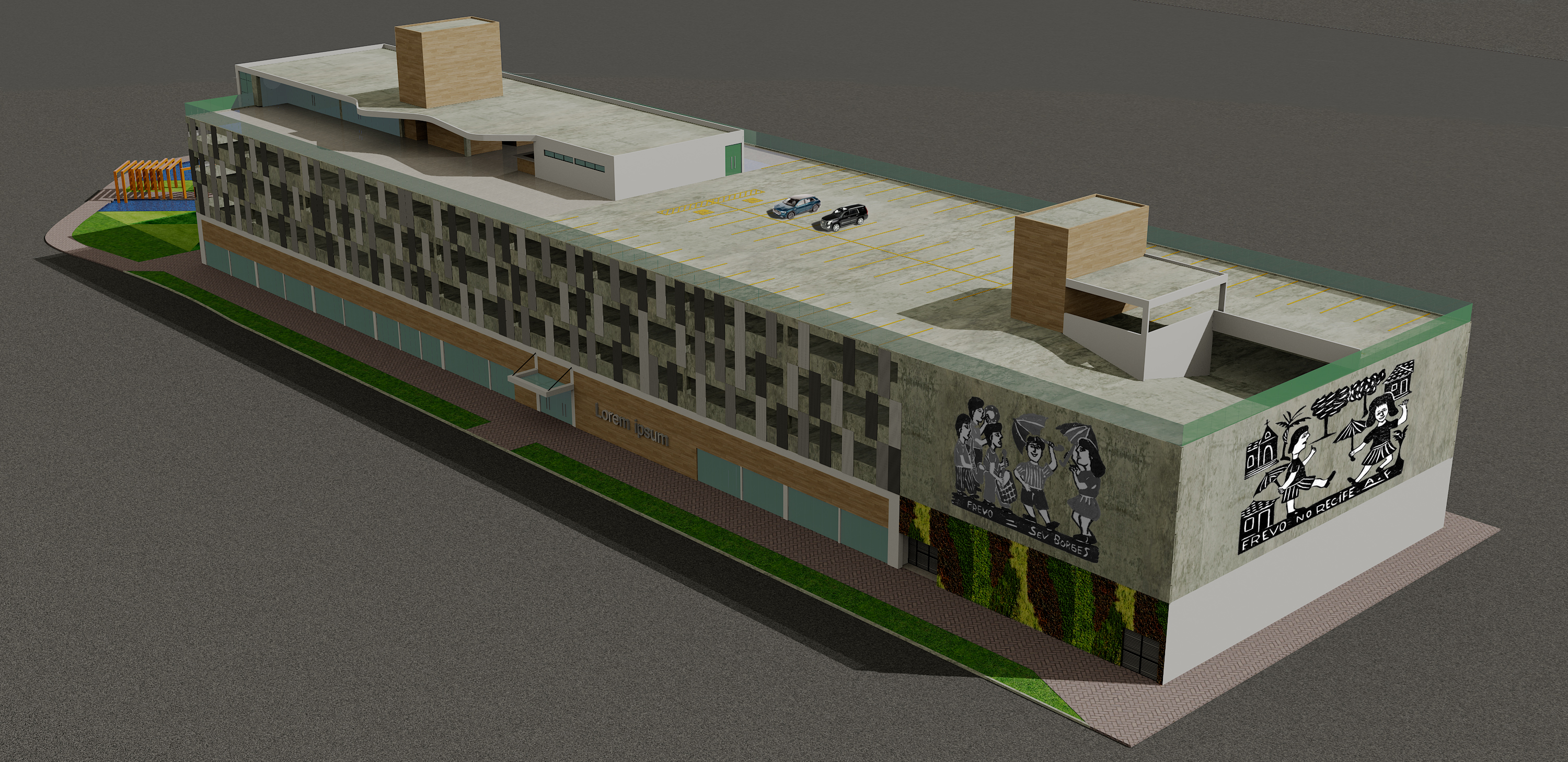 Página 16 de 34
Visão Geral do Projeto - CAPEX
SEDUL
RECIFE
PARCERIAS
Secretaria de Desenvolvimento Urbano e Licenciamento
Concessões e PPPs
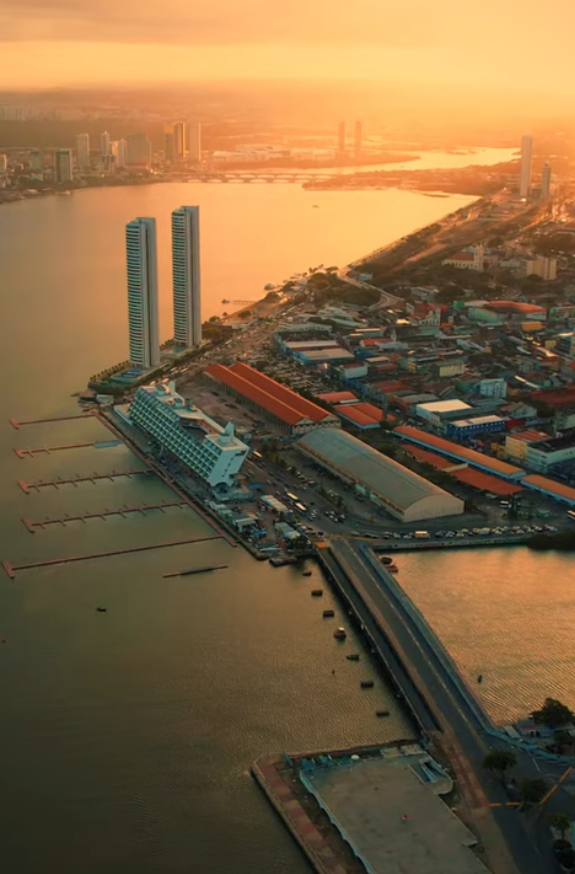 Investimentos e Serviços a serem prestados pela Concessionária
CAPEX - Números Referenciais:
CAPEX Total
R$ 46.102.616
Obras Civis
R$ 25.591.722
Instalações
R$ 2.504.778
Móveis e Utensílios
R$ 18.000
Máquinas e Equipamentos
R$ 125.000
Equipamentos de Informática
R$ 615.000
Reinvestimento
R$ 17.248.116
Página 17 de 34
Visão Geral do Projeto - CAPEX
SEDUL
RECIFE
PARCERIAS
Secretaria de Desenvolvimento Urbano e Licenciamento
Concessões e PPPs
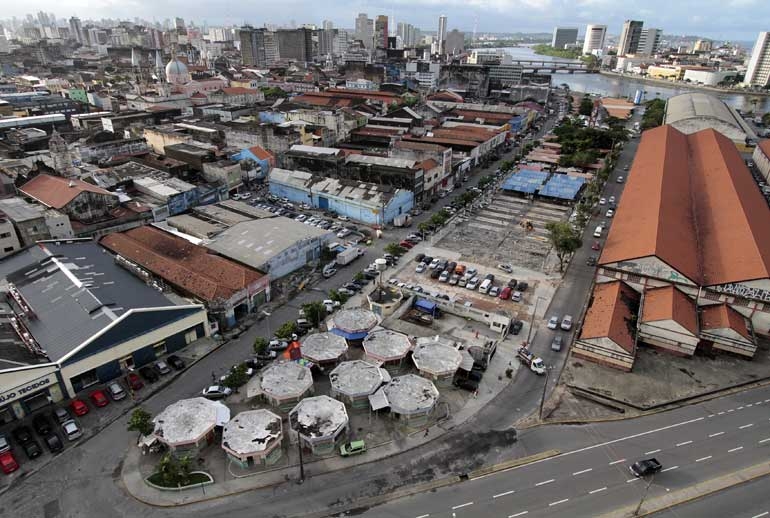 Investimentos e Serviços a serem prestados pela Concessionária
No decorrer da vigência contratual:
Página 18 de 34
Visão Geral do Projeto - OPEX
SEDUL
RECIFE
PARCERIAS
Secretaria de Desenvolvimento Urbano e Licenciamento
Concessões e PPPs
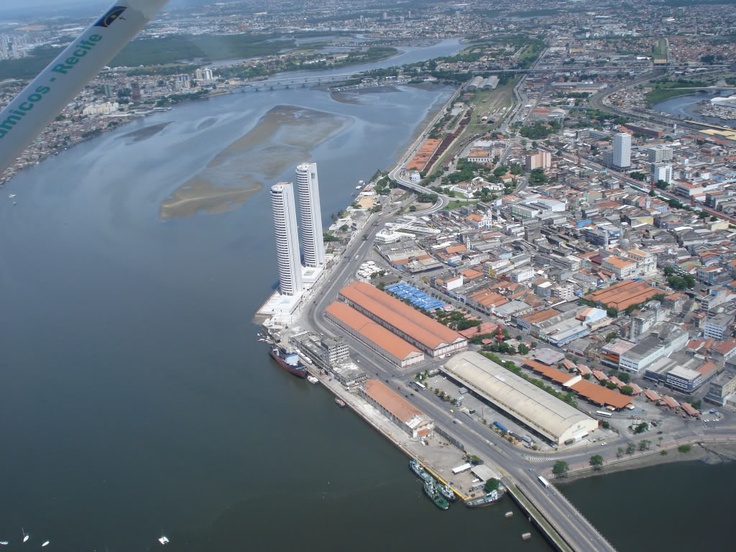 Investimentos e Serviços a serem prestados pela Concessionária
OPEX - Números Referenciais:
OPEX Total
R$ 22.867.004
Custo dos produtos vendidos e serviços prestados
R$ 21.082.406
Despesas administrativas, comerciais e gerais
R$ 1.784.598
Página 19 de 34
Visão Geral do Projeto - OPEX
SEDUL
RECIFE
PARCERIAS
Secretaria de Desenvolvimento Urbano e Licenciamento
Concessões e PPPs
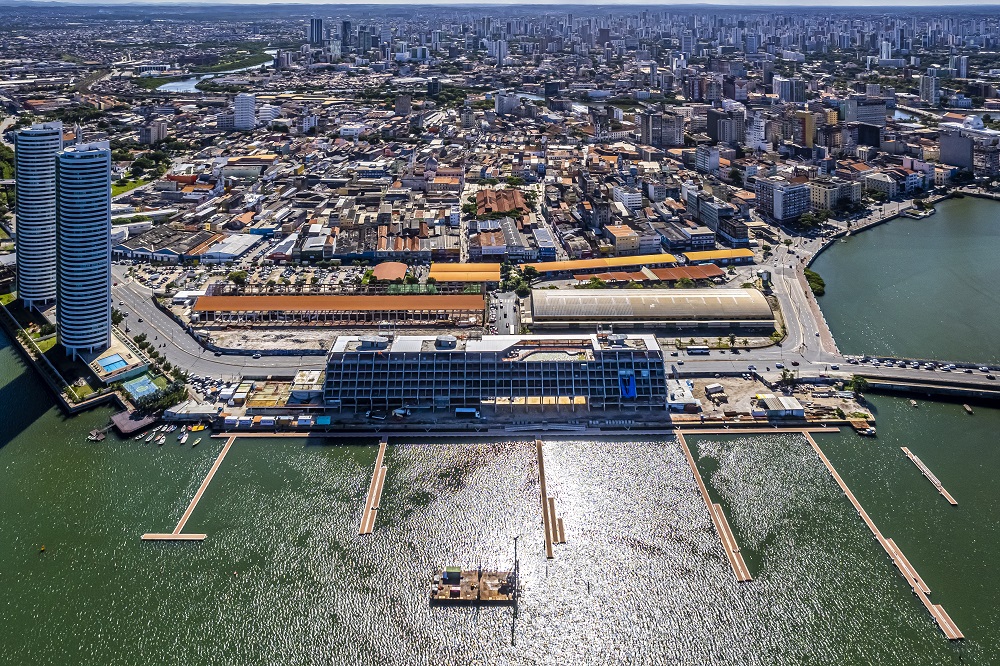 Investimentos e Serviços a serem prestados pela Concessionária
No decorrer da vigência contratual:
Página 20 de 34
Visão Geral do Projeto - OPEX
SEDUL
RECIFE
PARCERIAS
Secretaria de Desenvolvimento Urbano e Licenciamento
Concessões e PPPs
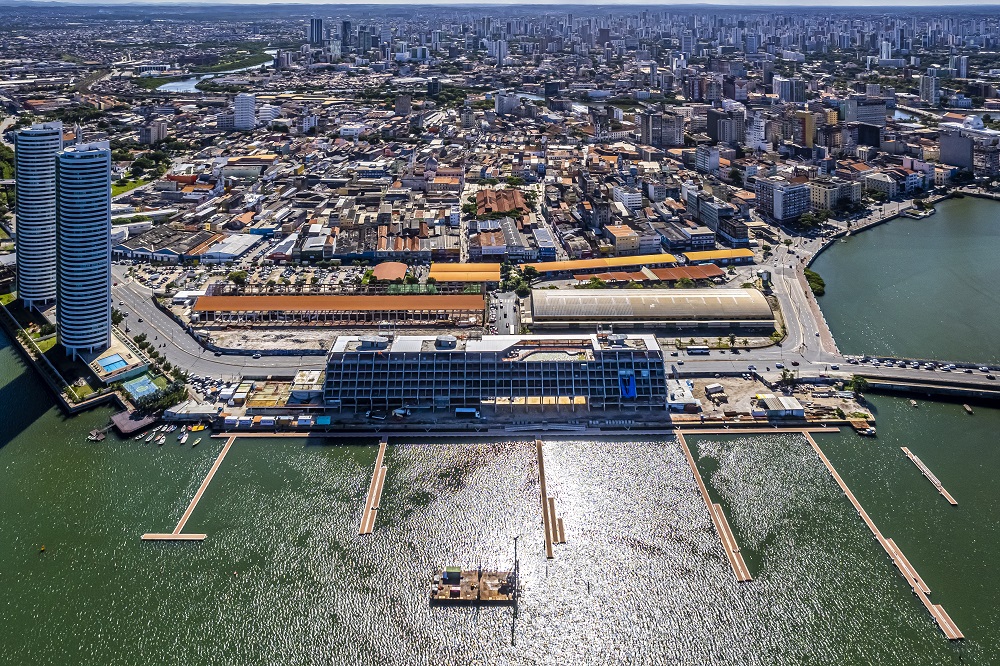 Investimentos e Serviços a serem prestados pela Concessionária
No decorrer da vigência contratual:
Página 21 de 34
Visão Geral do Projeto - Receitas
SEDUL
RECIFE
PARCERIAS
Secretaria de Desenvolvimento Urbano e Licenciamento
Concessões e PPPs
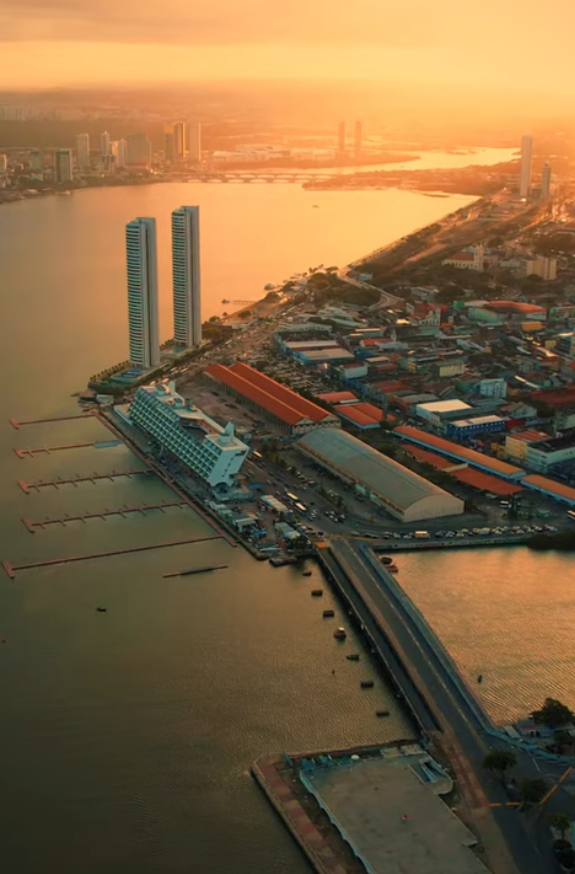 Receitas Referenciais
Constituem FONTES DE RECEITA as seguintes atividades:
*Área Bruta Locável (ABL):

Área de um empreendimento imobiliário que é disponível para locação (lojas, salas, boxes, quiosques etc.)
GESTÃO DE VAGAS DE ESTACIONAMENTO
EXPLORAÇÃO DE
ABL*
A exploração de serviços de gastronomia, restaurantes, bares e demais serviços para a garantia o desenvolvimento das potencialidades locais.
Venda de bilhetes ou passes que permitem aos usuários acessar serviços oferecidos.

Os tickets devem ser vendidos em formatos variados, como: Mensalista, Diarista, Horista.
Página 22 de 34
Visão Geral do Projeto - Receitas
SEDUL
RECIFE
PARCERIAS
Secretaria de Desenvolvimento Urbano e Licenciamento
Concessões e PPPs
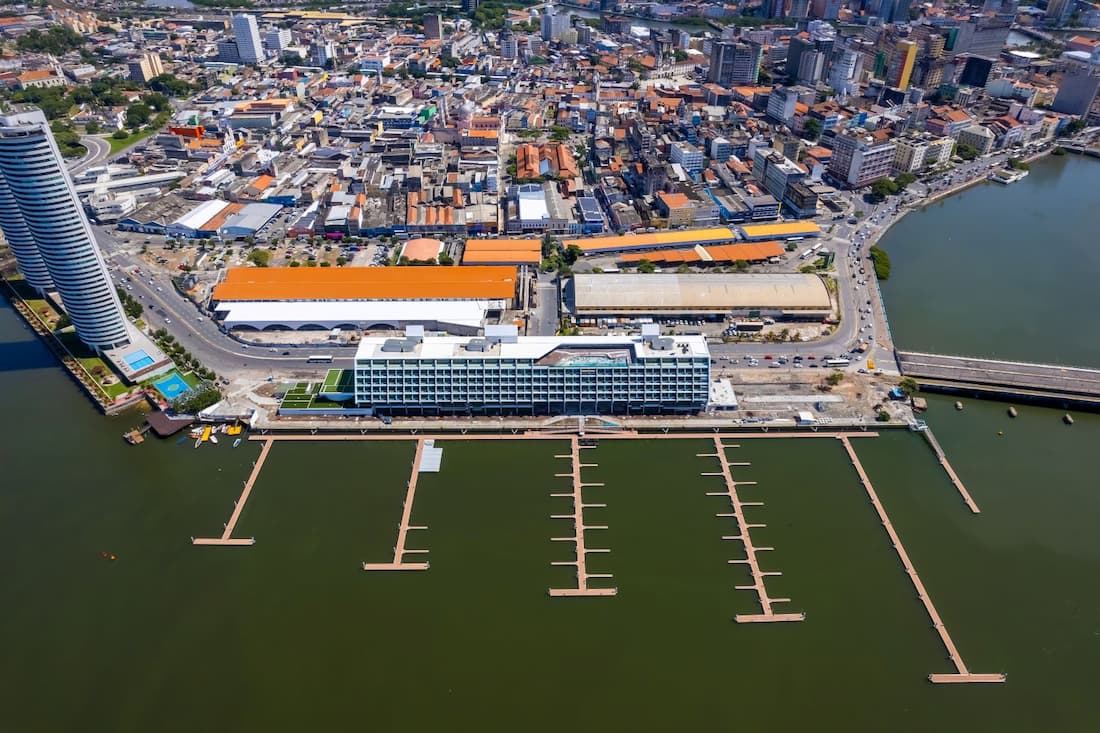 Receitas Referenciais
Constituem FONTES DE RECEITA as seguintes atividades:
Receita Total*
R$ 126.951.195
Gestão de Estacionamentos
R$ 84.116.838
R$ 42.834.357
Exploração de ABL
Lojas Pavimento Térreo e Coworking
R$ 21.281.522
R$ 21.552.836
Rooftop
*Observação: Conforme o CADERNO DE ENCARGOS, tópico 10.2: O percentual de COMPARTILHAMENTO DE RECEITA ACESSÓRIA, a ser sugerido pela CONCESSIONÁRIA ao PODER CONCEDENTE quando da proposição de RECEITAS ACESSÓRIAS, deverá ser, no máximo, de 10% (dez por cento) da Receita Operacional Bruta acessória, conforme previsto no CONTRATO.
Página 23 de 34
Visão Geral do Projeto - Receitas
SEDUL
RECIFE
PARCERIAS
Secretaria de Desenvolvimento Urbano e Licenciamento
Concessões e PPPs
Receitas Referenciais
Previsão de Receita até o Ano Cruzeiro:
Página 24 de 34
Visão Geral do Projeto - Receitas
SEDUL
RECIFE
PARCERIAS
Secretaria de Desenvolvimento Urbano e Licenciamento
Concessões e PPPs
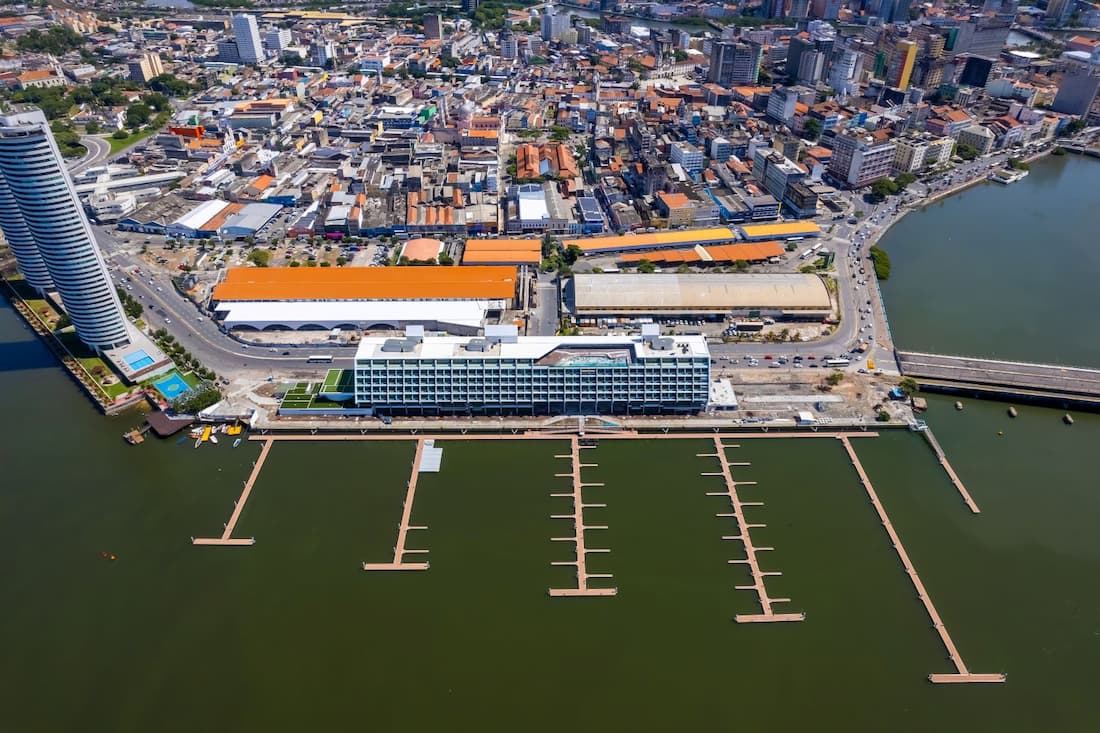 Premissas de Referência
A estrutura de Receita ficou definida após sondagem de mercado:
Taxa de ociosidade de Vagas: 20%
Giro de Vagas: 2,00 (horista) e 1,50 (demais)
Horário de Funcionamento: 06:00 às 22:00
Funcionamento de Segunda à Domingo 
Valor do M² da Área Bruta Locável: R$ 60,00
Taxa de Ocupação do ABL: 85,00%
Página 25 de 34
Visão Geral do Projeto
SEDUL
RECIFE
PARCERIAS
Secretaria de Desenvolvimento Urbano e Licenciamento
Concessões e PPPs
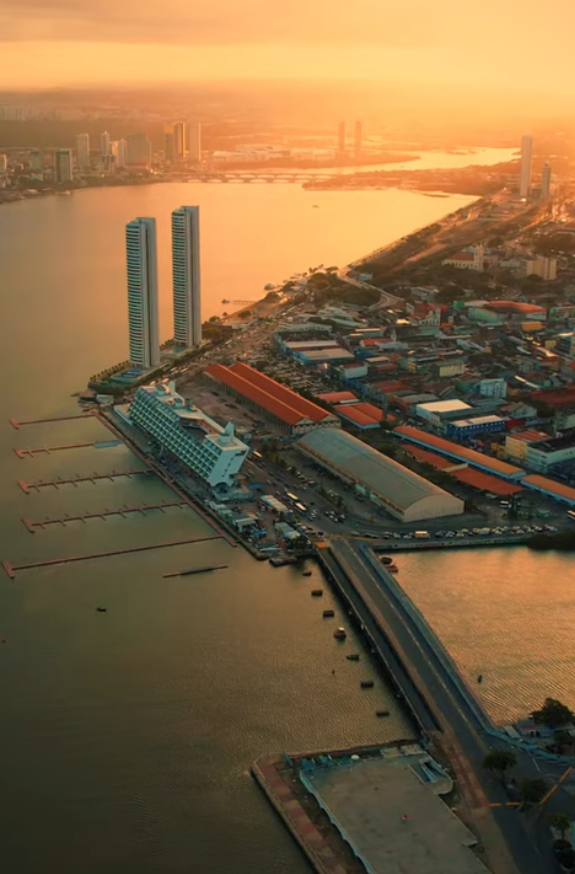 Edital
Modalidade
Concorrência.
Critério de Seleção
Maior oferta, referente ao maior valor de OUTORGA FIXA a ser paga pela CONCESSIONÁRIA ao PODER CONCEDENTE.
Outorga Fixa Mínima
R$ 2.411.842.
Outorga Variável
2,00% da Receita Operacional Bruta.
Garantia de Proposta
R$ 344.848 (0,5% do Valor do Contrato).
Página 26 de 34
Visão Geral do Projeto
SEDUL
RECIFE
PARCERIAS
Secretaria de Desenvolvimento Urbano e Licenciamento
Concessões e PPPs
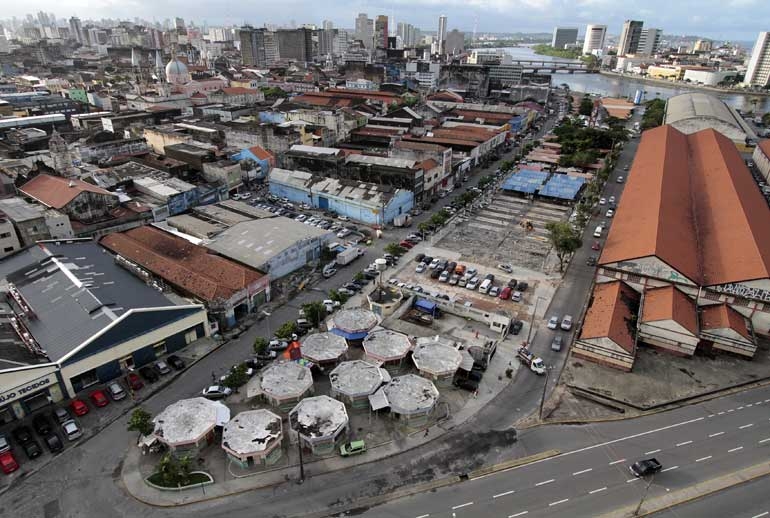 Edital
Participação
Participação aberta a empresas, de forma isolada ou em consórcio.
Não há número máximo de consorciadas.
Habilitação Técnica
Apresentação de atestados que comprovem:
A gestão e exploração econômica de empreendimento com circulação mínima de 4.500 pessoas/mês; ou
A Execução de contrato público de concessão de uso de bem público (comum, administrativa ou patrocinada), com comprovação do atendimento do objeto contratual.
Somado a qualquer uma das qualificações anteriores, o Licitante deverá demonstrar a capacidade de incorporação ou construção de empreendimentos imobiliários, totalizando 7.000 m² de área construída, sendo pelo menos 3.000 m² em um único contrato ou empreendimento. Este critério poderá ser integralmente atestado por meio de empresas terceirizadas subcontratadas pela LICITANTE.
Página 27 de 34
Visão Geral do Projeto
SEDUL
RECIFE
PARCERIAS
Secretaria de Desenvolvimento Urbano e Licenciamento
Concessões e PPPs
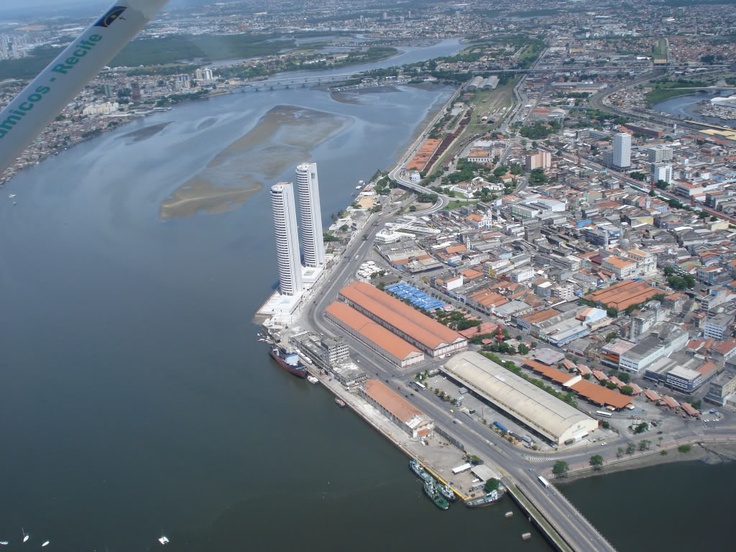 Contrato
Condições para Assinatura
Constituição e Integralização de Capital na SPE;
Prestação da Garantia de Execução;
Comprovação de Regularidade Fiscal e Trabalhista; 
Comprovação de vínculo com profissional habilitado e responsável pela gestão, manutenção, projeto e execução das obras.
Ordem de Início
Após pagamento 20% de Outorga Fixa.
Reversão dos Ativos
Reversão dos ativos ao Poder Público ao final do prazo da concessão;
Não há transferência da propriedade do ativo ao setor Privado.
Página 28 de 34
Visão Geral do Projeto – Benefícios Estimados
SEDUL
RECIFE
PARCERIAS
Secretaria de Desenvolvimento Urbano e Licenciamento
Concessões e PPPs
PROJEÇÕES FINANCEIRAS
ARRECADAÇÕES
OBRIGAÇÕES
PRAZO
VALOR DO CONTRATO
ISS
CAPEX
25 ANOS
R$ 68.969.620
R$ 46.102.616
R$ 6.347.560
INTEGRALIZAÇÃO CAPITAL
R$ 2.163.030
RECEITAS ESTIMADAS
FEDERAIS
(PIS, COFINS, IR, CSLL)
OPEX
GARANTIA DE EXECUÇÃO
R$ 126.951.195
R$ 22.867.004
R$ 482.368
R$ 25.197.314
OUTORGA FIXA
AVALIAÇÃO ECONÔMICO-FINANCEIRA
R$ 2.411.842
TIR DO PROJETO: 10,03%
VPL DO PROJETO: 0
OUTORGA VARIÁVEL
VALORES AO LONGO DE TODO O CONTRATO
R$ 2.499.174
R$4.226.038,52
Página 29 de 34
Visão Geral do Projeto - Encargos
SEDUL
RECIFE
PARCERIAS
Secretaria de Desenvolvimento Urbano e Licenciamento
Concessões e PPPs
Principais encargos da concessionária:
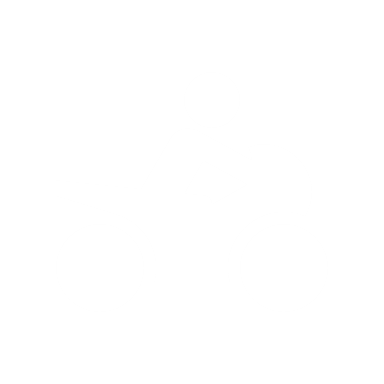 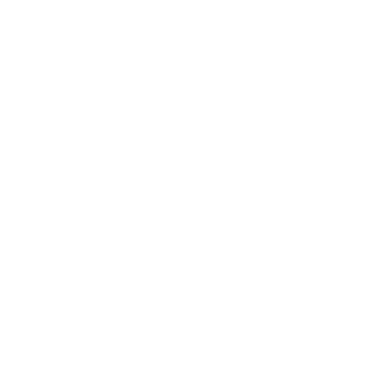 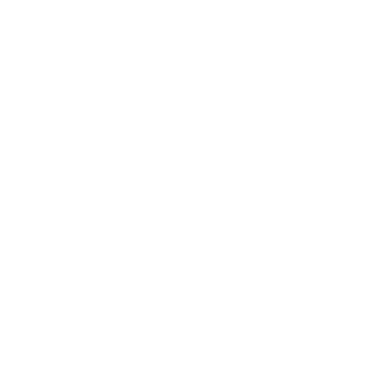 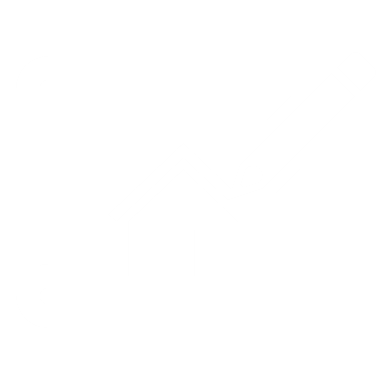 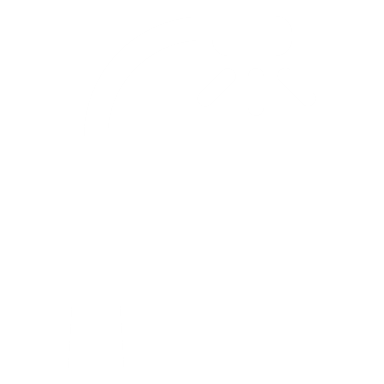 Fase Única:
471
51
Duas Fases:
271
34
Exigência de exploração de Área Bruta Locável no térreo, com térreo visitável, área de fruição pública e fachada ativa na lateral noroeste.
Edificação deve utilizar materiais que harmonizem sua atividade finalística com o entorno, minimizando o impacto visual da estrutura com elementos artísticos regionais.
Equipar, de maneira padronizada, com iluminação cênica todas as fachadas da área construída do Empreendimento.
O quantitativo mínimo exigido de vagas de automóveis e motocicletas, para os dois modelos de investimento (único e faseado).
Página 30 de 34
Visão Geral do Projeto - Encargos
SEDUL
RECIFE
PARCERIAS
Secretaria de Desenvolvimento Urbano e Licenciamento
Concessões e PPPs
Principais encargos da concessionária:
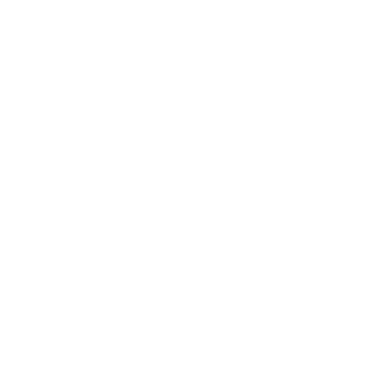 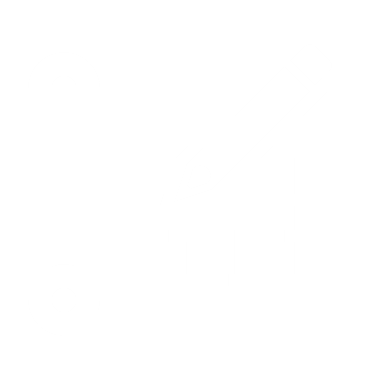 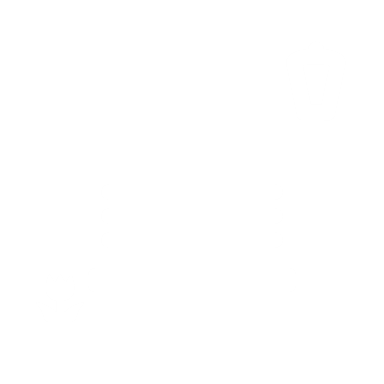 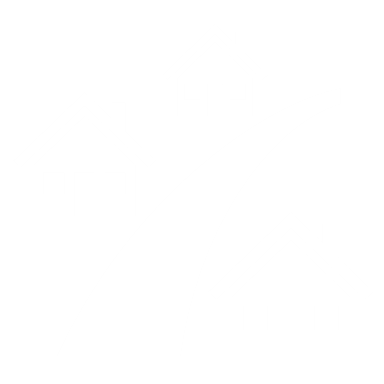 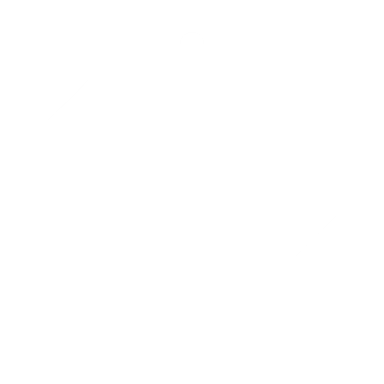 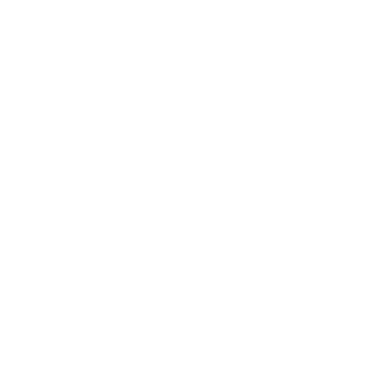 Instalação de espaço público (praça) com fruição pública, que conte com projeto paisagístico, iluminação cênica, fontes e espelhos de água e área de convivência.
A concessionária deverá seguir em linhas gerais as legislações aplicáveis ao setor de Construção Civil e ABNT, conforme Caderno de Encargos.
Implantação de calçadas no entorno de todo o Empreendimento, conforme o Manual de Calçadas da Prefeitura.
Aplicação de sinalização horizontal e vertical, por parte da Concessionária, conforme normas do Código Nacional de Trânsito e demais legislações.
Página 31 de 34
RECIFE
PARCERIAS
SEDUL
Secretaria de Desenvolvimento Urbano e Licenciamento
Concessões e PPPs
Contextualização da Iniciativa
Visão Geral do Projeto
Cronograma do Projeto
Cronograma do Projeto
SEDUL
RECIFE
PARCERIAS
Secretaria de Desenvolvimento Urbano e Licenciamento
Concessões e PPPs
Jun/25
Ago/25
Set/25
Fev/25 - Mai/25
Dez/24 - Jan/25
Jan/25 - Fev/25
Ajustes no Escopo 
do Projeto
Consulta Pública e Roadshow
Análise 
do 
TCE-PE
Lançamento
do
Edital
Sessão
de
Licitação
Assinatura
do
Contrato
Página 33 de 34
RECIFE
PARCERIAS
SEDUL
Secretaria de Desenvolvimento Urbano e Licenciamento
Concessões e PPPs